Meeting Expanding Student Needs inFiscally-Challenging Times: A Partnership Approach
SUNY Student Success Summit
October 29, 2019
John DelateAssociate Vice PresidentStudent ServicesMonroe Community College
2
Heather CruzAssociate Vice PresidentStudent ServicesMonroe Community College
3
Mark PastorellaChief Development OfficerMonroe Community College Foundation
4
Higher Ed ChallengesDecreased Enrollment and Increased Student Needs
Reduction in Budgets
Decrease in Personnel
Need for Academic Support
Increase in Insecurities: Food, Housing, Transportation
Higher Ed OpportunitiesAddress Student Needs andIncrease Retention and Graduation
Learning Centers
Resource Centers
Position Adjustments
Partnership Initiatives
MCC2019 and Beyond
Mission
Student Demographics
Retention/Graduation Challenges
Creative Solutions
MCCClass of 2019
First Generation: 40%
Median Age: 21
Parents: 18%
Minority: 43%
Pell Eligible: 54%
Hope Lab National Study
33,000 students at 70 community colleges in 24 states
MCC wanted to understand depth of problem
Sizable students participation rate
MCC Results: Hunger
MCC Results: Housing
Recognizing the Impact of Insecurities
50% of all students who earn the grades of D or F in courses at community colleges have a high level of food and/or housing insecurity.

- Temple University Study (2018)
Re-Starting with the Fundamentals
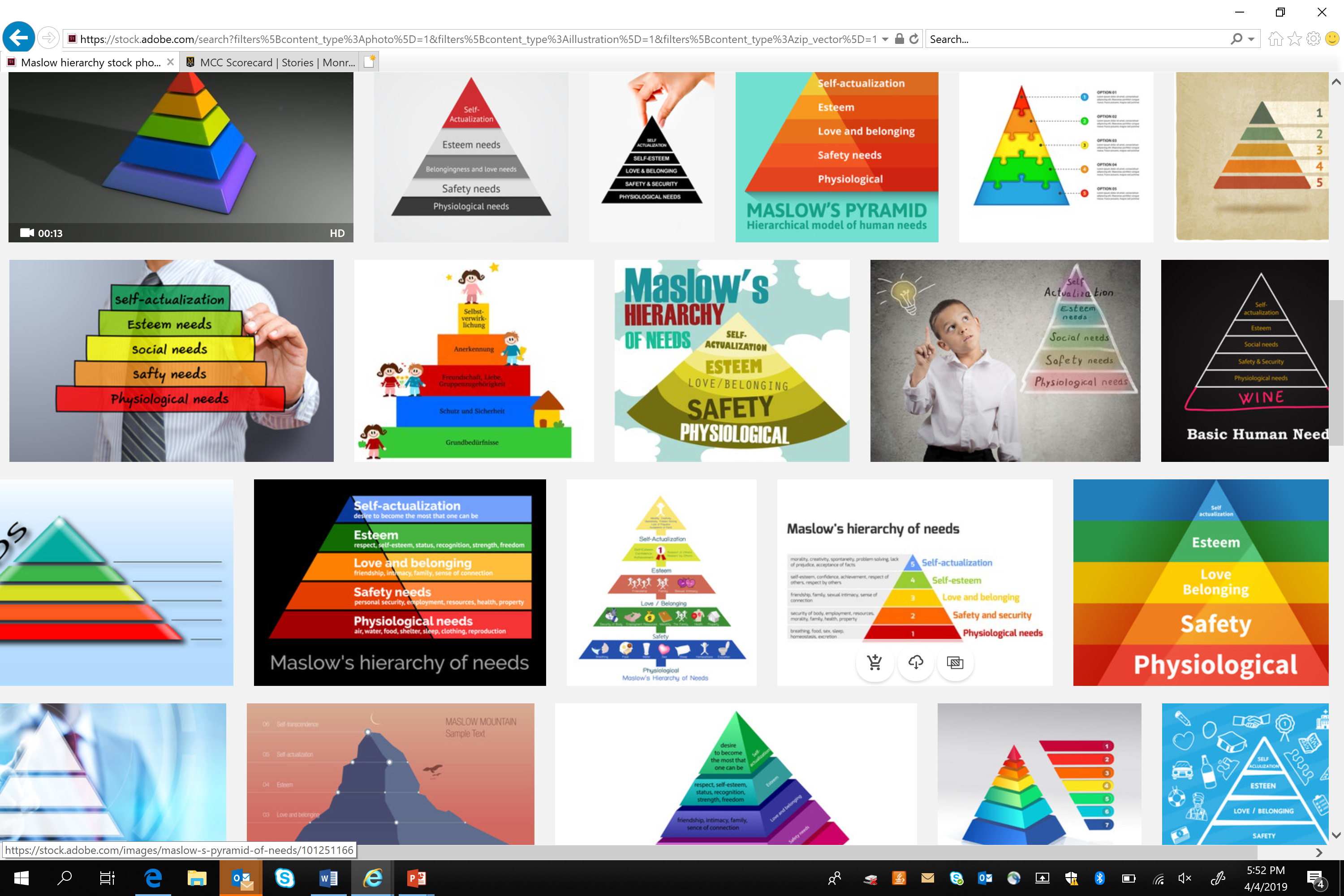 Maslow’s Hierarchy of Needs
Major challenges identified…
…but the solutions required significant financial contributions.
Partnerships, Partnerships, Partnerships!
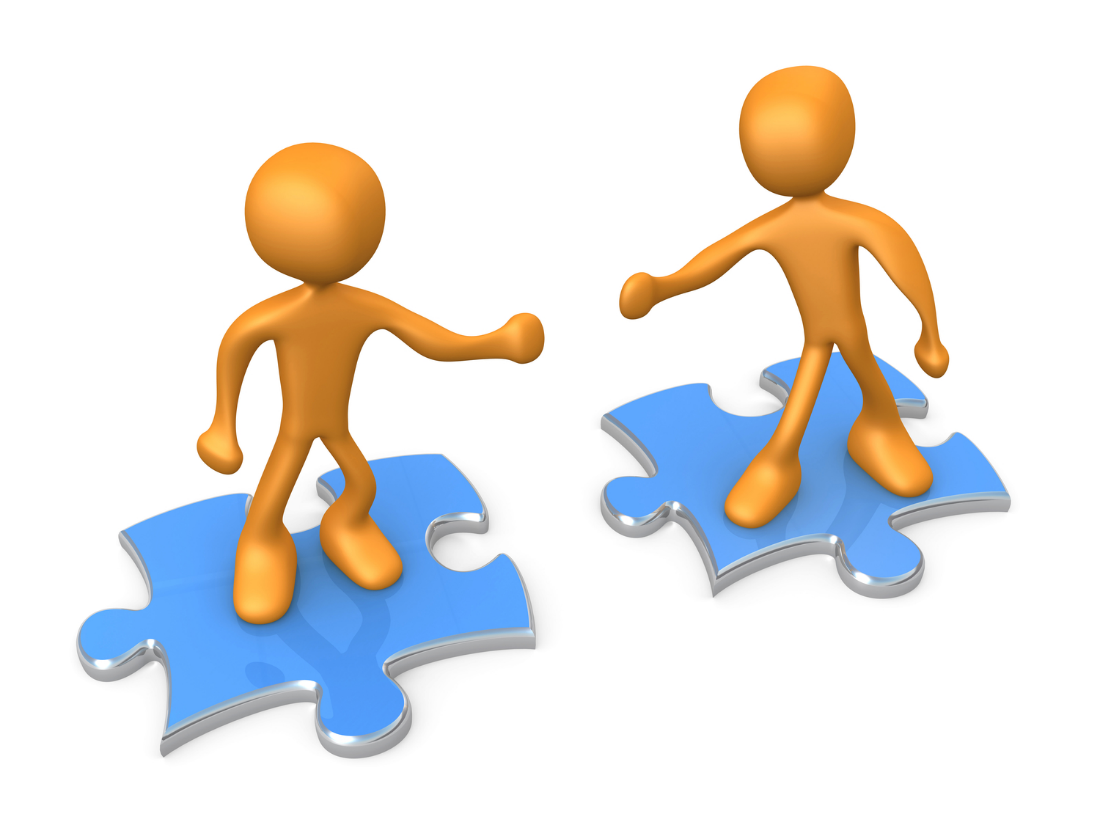 Partnerships #1:  MCC Foundation and Student Services
Be sure to engage with your Foundation
Ensure your Foundation understands the needs of your students
Engage in regular communication
Partnerships #2:  Wegmans Charitable Foundation
Service on Board of Trustees
Service on Foundation Board of Directors
President’s Leadership in the Community
Prominent Alumni in Leadership Positions
Direct Impact of Partnership
DWIGHT food pantries
Implementation of federal/state/county programs
Establishment of Resource Committee
RTS universal bus pass
Assistance from Panera Bread, Trader Joe’s, and Sodexo
Foodlink connection and conference
SUNY Task Force on Food Insecurities
Beyond a Food Pantry
Comprehensive resource guide
Basic needs statement on course syllabi
Investment in food scholarships
Connections with Learning Centers
Expansion of emergency loan program
Collaboration with YMCA on daycare offerings
Major grant from the Wegmans Family Foundation
The Work Continues
Electronic Resource Guide for Faculty, Staff, and Students

New Website: https://libguides.monroecc.edu/studentresources/welcome
Re-Conceiving Our Roles
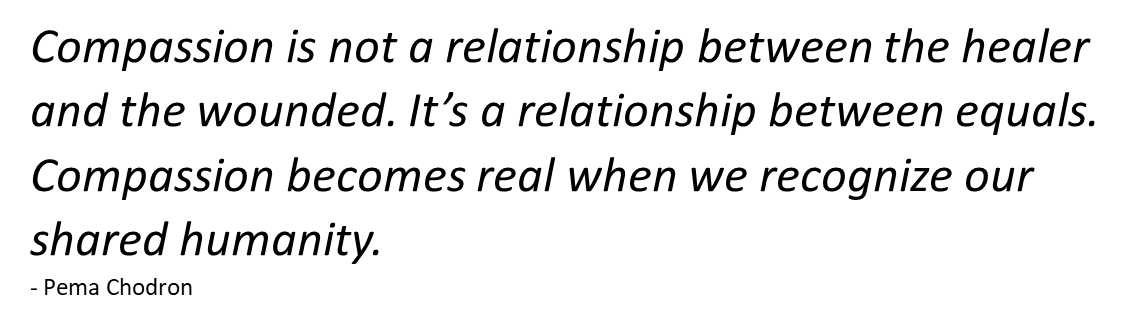 Student Successes
Assessment to Date    
      
	Increase in persistence and retention


Student Success Stories

	Achieving Success
Questions and Thank You!
23